PHY 712 Electrodynamics
10-10:50 AM  MWF  Olin 107

Plan for Lecture 29:
Start reading Chap. 15 – 
Radiation from collisions of charged particles
Overview
X-ray tube
04/09/2014
PHY 712  Spring 2014 -- Lecture 29
1
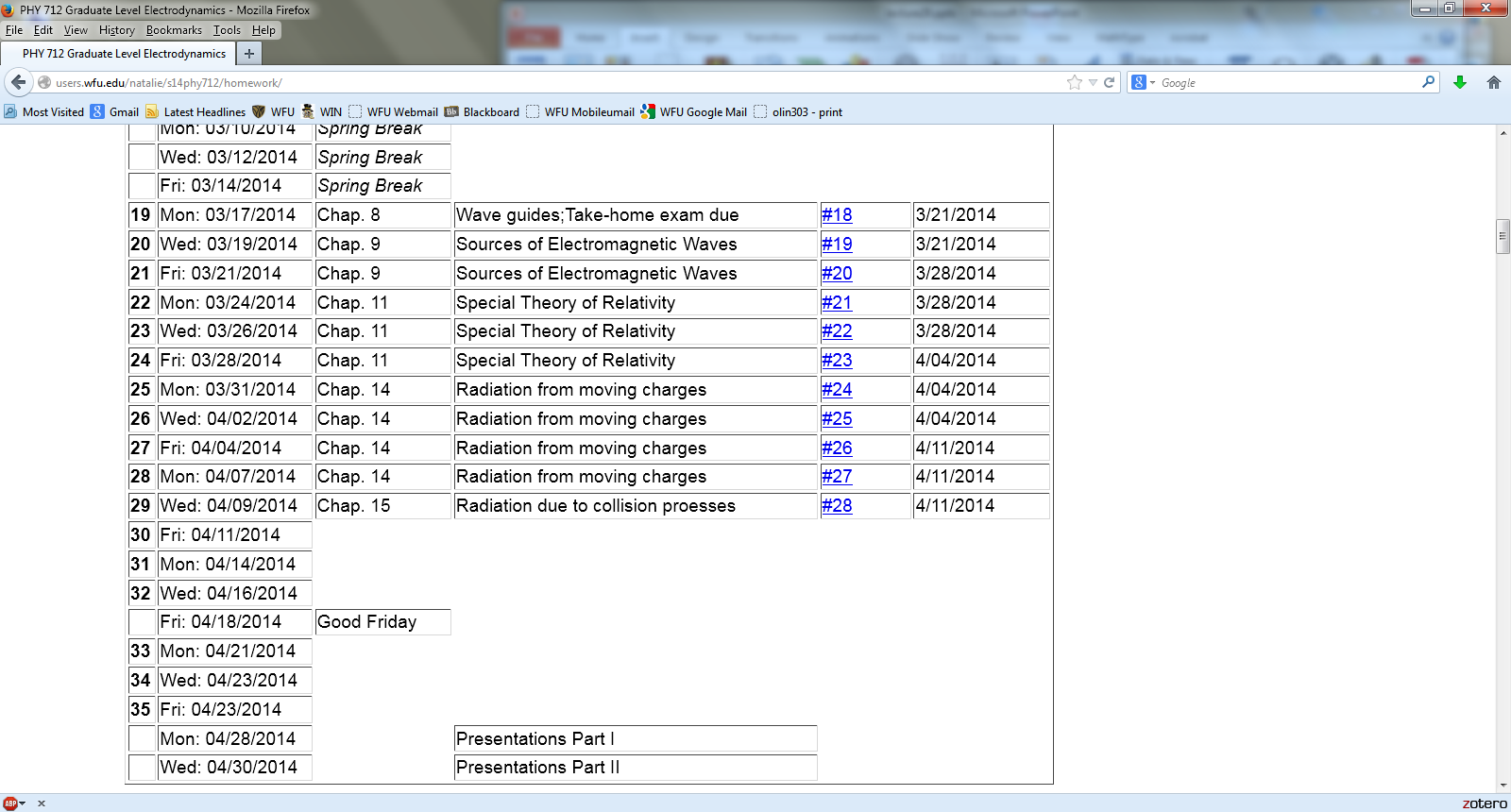 04/09/2014
PHY 712  Spring 2014 -- Lecture 29
2
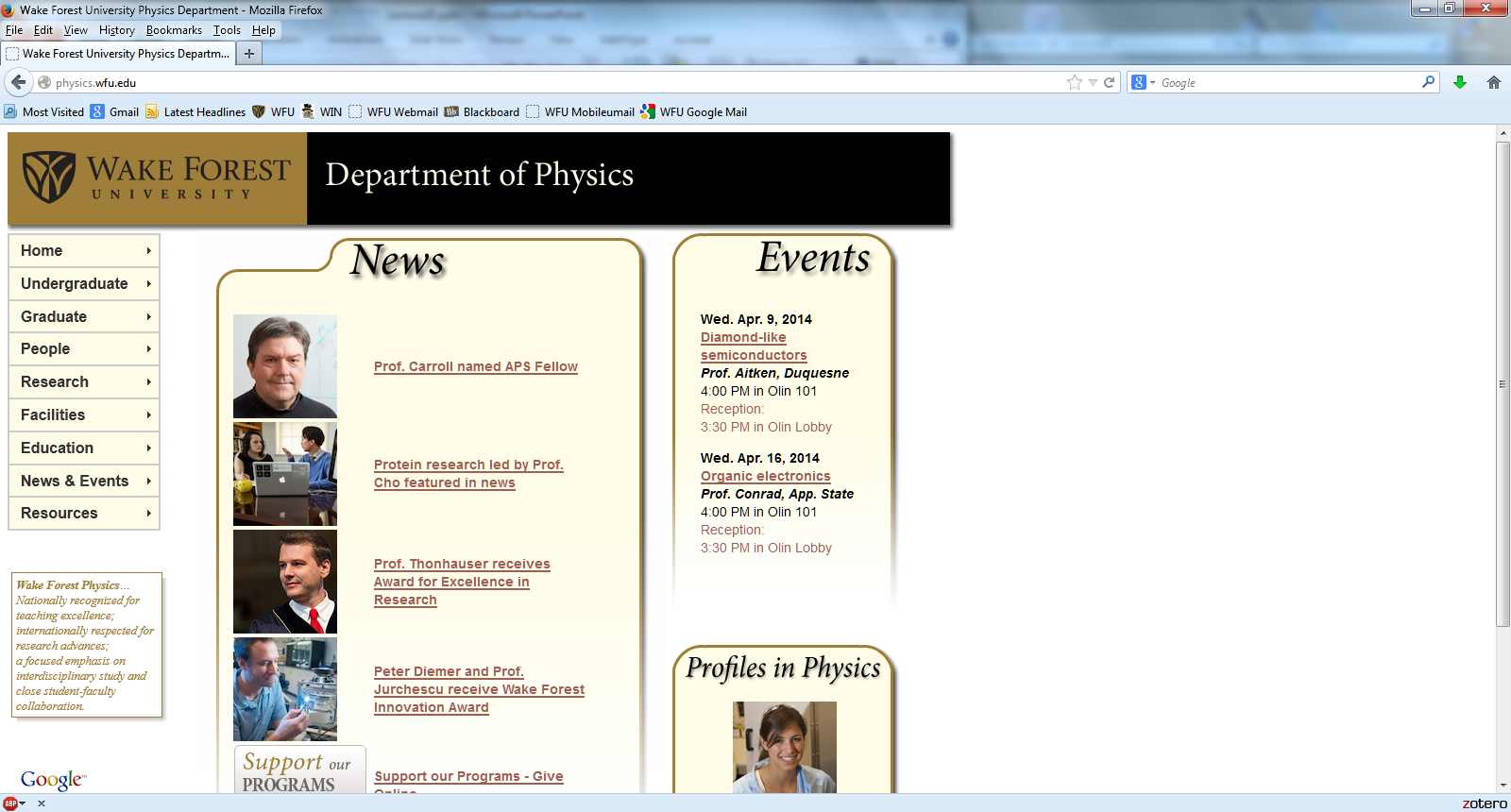 04/09/2014
PHY 712  Spring 2014 -- Lecture 29
3
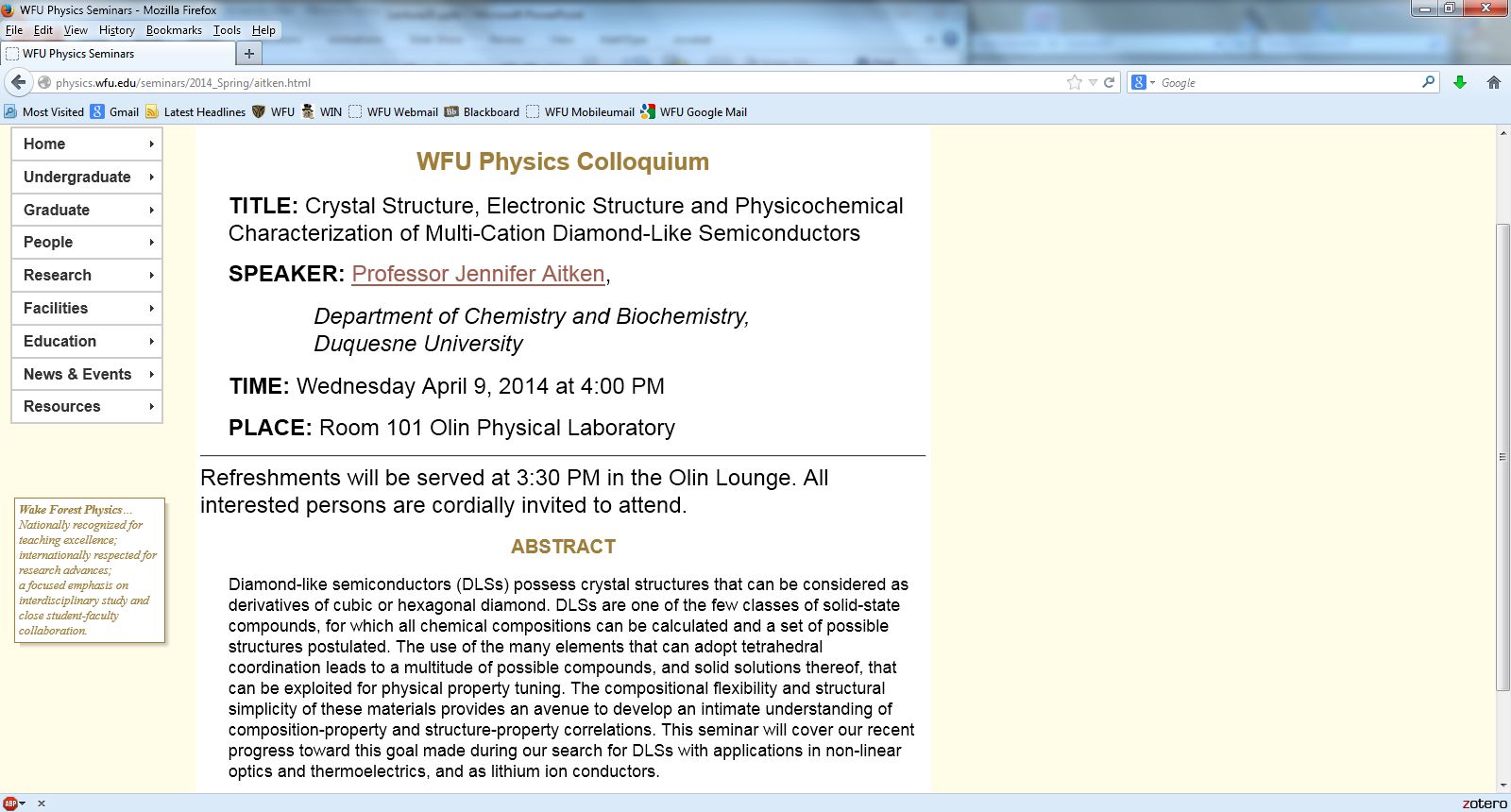 04/09/2014
PHY 712  Spring 2014 -- Lecture 29
4
Generation of X-rays in a Coolidge tube
https://www.orau.org/ptp/collection/xraytubescoolidge/coolidgeinformation.htm
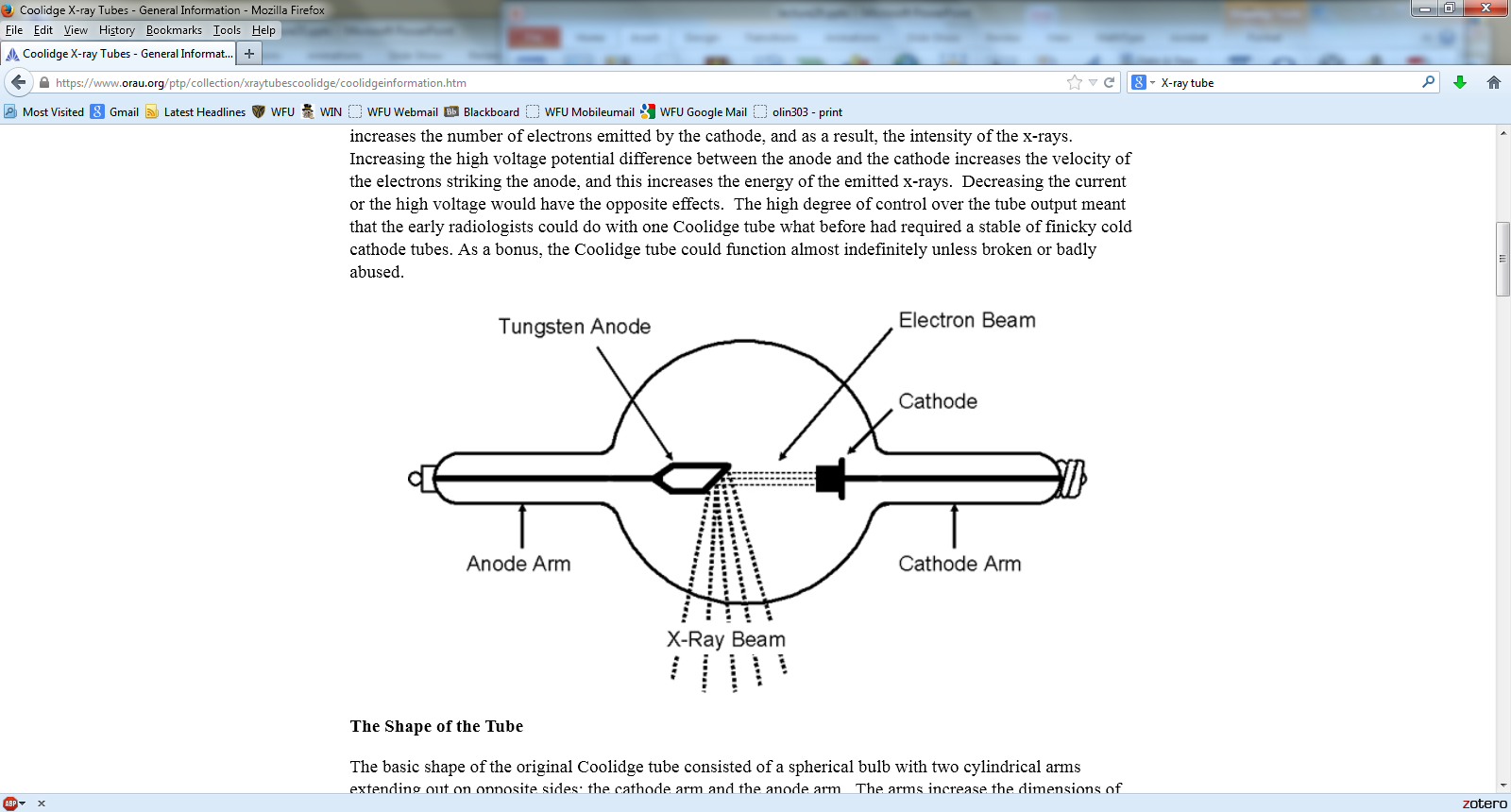 04/09/2014
PHY 712  Spring 2014 -- Lecture 29
5
http://www.ndt-ed.org/EducationResources/CommunityCollege/Radiography/Physics/xrays.htm
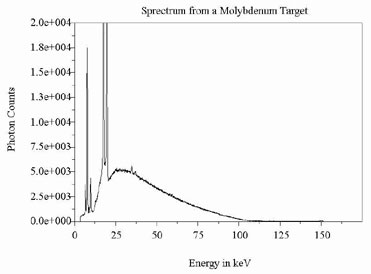 04/09/2014
PHY 712  Spring 2014 -- Lecture 29
6
Radiation during collisions
b(t)
b(t+Dt)
04/09/2014
PHY 712  Spring 2014 -- Lecture 29
7
Radiation during collisions -- continued
04/09/2014
PHY 712  Spring 2014 -- Lecture 29
8
Radiation during collisions -- continued
b
r
q
f
Db
polarization in r and b plane
polarization perpendicular to r and b  plane
04/09/2014
PHY 712  Spring 2014 -- Lecture 29
9
Radiation during collisions -- continued
z
b
r
q
y
f
Db
x
04/09/2014
PHY 712  Spring 2014 -- Lecture 29
10
Estimation of Db
q
q
Db
b(t)
b(t+Dt)
mass of particle having charge q
04/09/2014
PHY 712  Spring 2014 -- Lecture 29
11
Estimation of Db  -- for the case of Rutherford scattering
q
q
Db
b(t)
b(t+Dt)
Ze
04/09/2014
PHY 712  Spring 2014 -- Lecture 29
12
Case of Rutherford scattering -- continued
q
p(t+Dt)
Q
q’
Ze
p(t)
04/09/2014
PHY 712  Spring 2014 -- Lecture 29
13
Case of Rutherford scattering -- continued
q
p(t+Dt)
Q
q’
Ze
p(t)
04/09/2014
PHY 712  Spring 2014 -- Lecture 29
14
Comment on frequency dependence --
04/09/2014
PHY 712  Spring 2014 -- Lecture 29
15
l= “fudge factor” of order unity
04/09/2014
PHY 712  Spring 2014 -- Lecture 29
16